第三单元 三位数乘两位数
3.3 乘数末尾有0的三位数乘两位数
210 × 20 =
WWW.PPT818.COM
课题引入
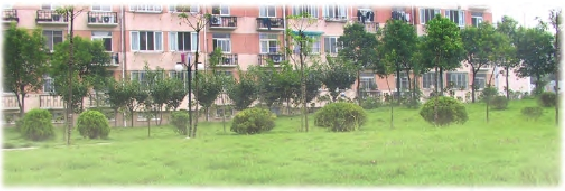 月星小区有850平方米草坪。每平方米草坪每天大约能释放氧气15克，吸收二氧化碳20克。这些草坪每天大约能释放氧气多少克？
课题引入
【解析】根据题意可以列式为：850×15=     （克），这道题要乘两次，先用个位的5去乘850，再用十位的1去乘850，最后把两次乘得的积加起来.但是要注意，用两位数哪一位上的数去乘，乘得的数的末位就和哪一位对齐。
用竖式计算，具体过程如下：
8 5 0 
 ×       1 5
    4 2 5 0
    8 5 0
 1 2 7 5 0
5×850=4250
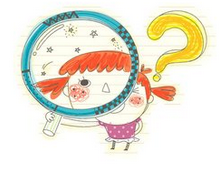 1×850=850
【答案】850×15 = 12750（克）
答：每天大约能释放氧气12750克。
课题引入
根据上题，月星小区的草坪每天大约能吸收二氧化碳多少克？
【解析】根据题意可以列式为：850×15=     （克），在用竖式计算乘数末尾有0的乘法时，先将0前面的数对齐先算，然后看一看乘数一共有几个0，就在积的末尾填上几个0。
8 5 0 
 ×       2 0
    1 7 0 0 0
先算85×2
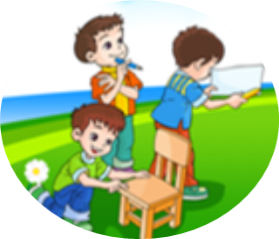 积再添上两个0
【答案】850×20 = 17000（克）
答：每天大约能吸收二氧化碳17000克。
知识梳理
知识点：乘数末尾有0的三位数乘两位数的笔算。
先将0前面的数对齐先算，然后看一看乘数一共有几个0，就在积的末尾填上几个0。
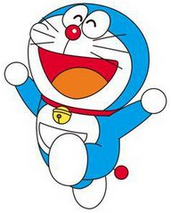 【例】计算：“370×50”。
知识梳理
【解析】370×50，乘数的末尾都有0，列式计算时可以先算37×5，再在积的末尾填上2个0。如：
3 7 0
 ×     5 0
  1 8 5 0 0
【方法小结】计算乘数末尾有0的三位数乘两位数的笔算时，先将0前面的数对齐先算，然后看一看乘数一共有几个0，就在积的末尾填上几个0。
知识梳理
【小练习】笔算下列各题：
                 42×600=              30×280=              70×500=
25200
8400
35000
4 2
 ×      6 0 0
   2 5 2 0 0
2 8 0
 ×      3 0 
      8 4 0 0
7 0
 ×    5 0 0
    3 5 0 0 0
课堂练习
1. 口算。
    50×70=                    40×30=                     25×40=         
    160×3=                    60×40=                     200×7=              
    12×30=                    22×4=
3500
1200
1000
2400
480
1400
360
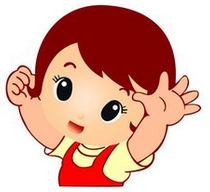 88
课堂练习
2. 笔算。

    480×70=                   65×390=                  42×120=
33600
25350
5040
6 5
 ×    3 9 0 
    5 8 5
 1 9 5 
 2 5 3 5 0
4 2
 ×    1 2 0 
       8 4
    4 2 
    5 0 4 0
4 8 0
 ×      7 0 
    3 3 6 0 0
课堂练习
3. 判断。
  （1）250×40的积末尾只有2个0。                                 （        ）
  （2）三位数乘最大两位数，积一定是五位数。               （        ）
  （3）一个因数不变，另一个因数扩大几倍，积也随着扩大相同的倍数。                                                                             （        ）
×
×
√
课堂练习
4. 一家肯德基店平均每天售出饮料350支，这个月（按31天计算）共售出饮料多少支？
【答案】350×31=10850（支）
答：这个月共售出饮料10850支。
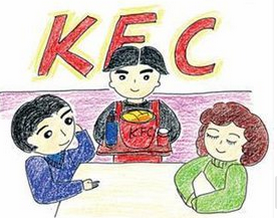 课堂练习
5. 小东从家走到学校要20分钟，他步行的速度大约是55米/分，小东家离学校大约有多少米？
【答案】55×20=1100（米）
答：小东家离学校大约有1100米。
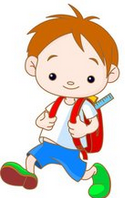 课堂练习
6. 打字员小芳每分钟大约打75个字，她打一篇文稿刚好用了40分钟，这篇文稿大约有多少字？
【答案】75×40=3000（字）
答：这篇文稿大约有3000字。
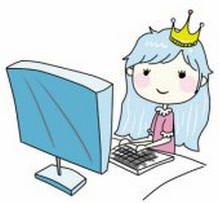 课后习题
直接写出得数。
     25×20=                48×20=               300×5=         
     180×5=                15×30=               17×40=       
     190×3=                95×40=
500
1500
960
680
900
450
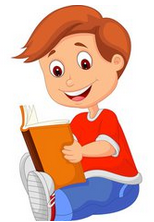 570
3800
课后习题
2. 185×20的积是（      ）位数；125×80积的末尾有（      ） 个0。


3. 最小的三位数与最大的两位数相乘的积是(              )。
四
4
9900
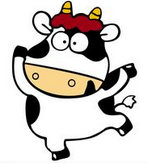 【解析】最小的三位数是100，最大的两位数是99。
课后习题
4. 笔算。
    360×24=                  730×50=                  260×14=
3640
3650
8640
2 4
 ×   3 6 0 
    1 4 4
    7 2 
    8 6 4 0
1 4
 ×   2 6 0 
       8 4
    2 8 
    3 6 4 0
7 3 0
 ×     5 0 
   3 6 5 0
课后习题
5. 根据75×40=3000，直接写出下面各题的积。

     150×40=                75×200=                25×40=
6000
15000
1000
75×（40×5）
（75×2）×40
（75÷3）×40
拓展提高
6.小华跑步的速度是5米/秒，他4分钟能跑多少米？
【答案】1200米
答：他4分钟能跑1200米。
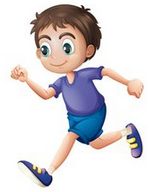 【解析】4分钟等于240秒，用240×5=1200米。
拓展提高
7. 奶牛场有45头奶牛，每头奶牛每天吃草12千克。照这样计算，这些奶牛今年4月份吃草多少千克？
【答案】21600千克
答：这些奶牛今年4月份吃草21600千克。
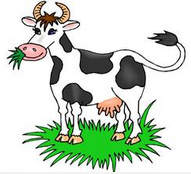 【解析】4月份是30天，列式为45×12×30=21600（千克）。
发散思维
8. 在一次全民健身活动中，一位老大爷，以75米/分的速度走了40分钟，接着又以65米/分的速度走了40分钟，再走多少米就能走完10000米？
【答案】4400米
答：再走4400米就能走完10000米。
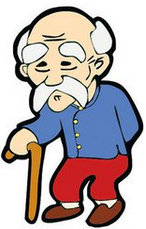 【解析】先求出已经走的路程，75×40+65×40=5600（米），再计算
10000-5600=4400（米）。